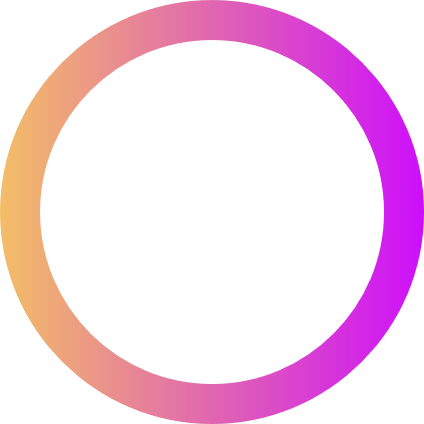 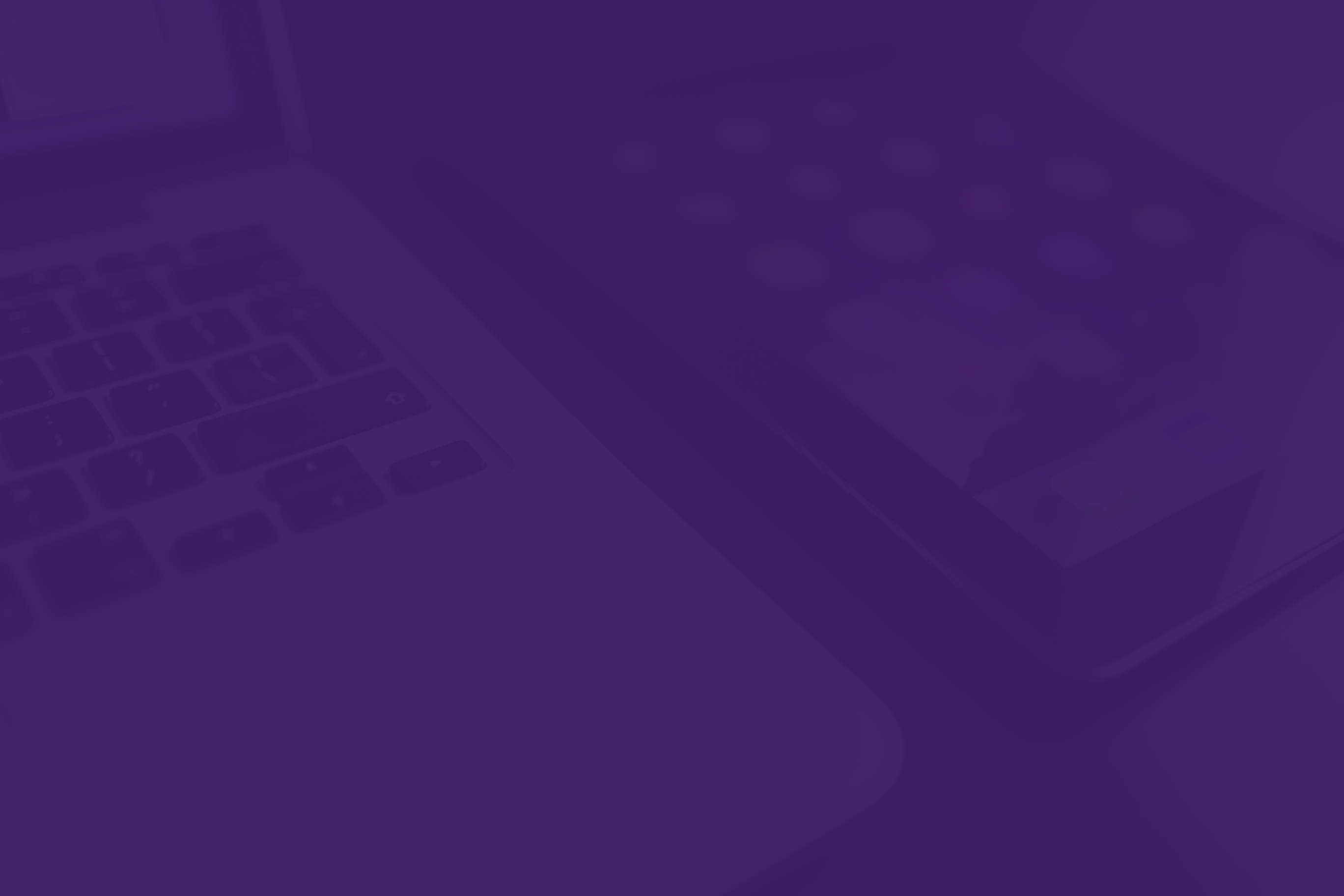 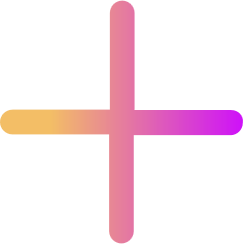 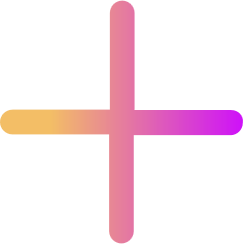 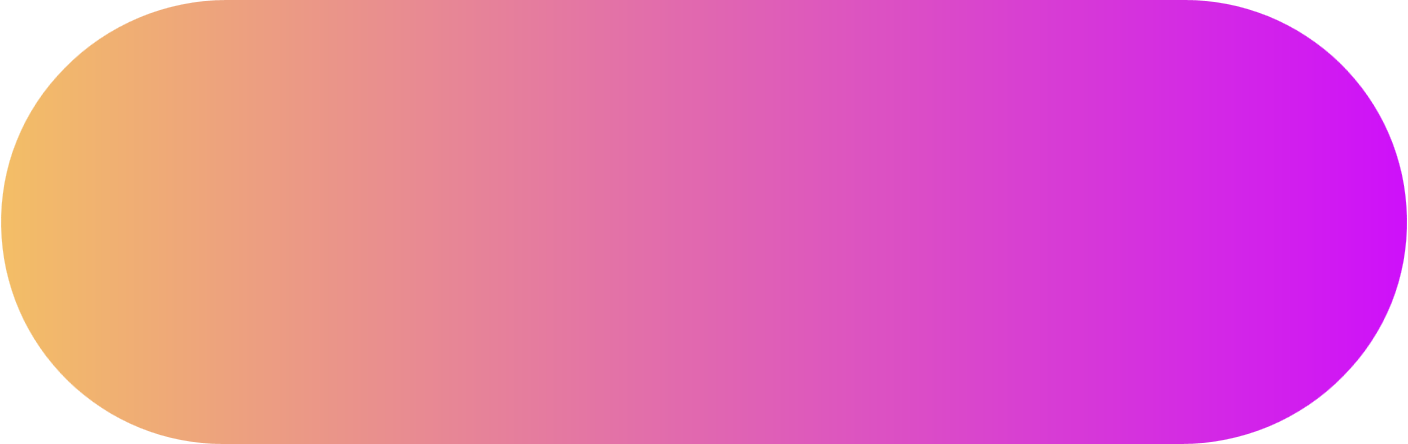 PREZENTACJA
WIRTUALNA RZECZYWISTOŚĆ
Technologia VR w edukacji - 
szanse i możliwości
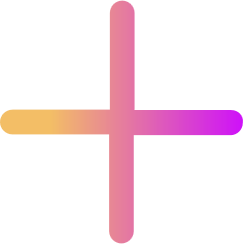 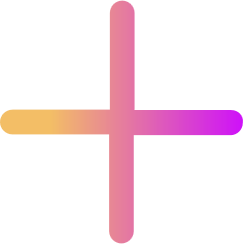 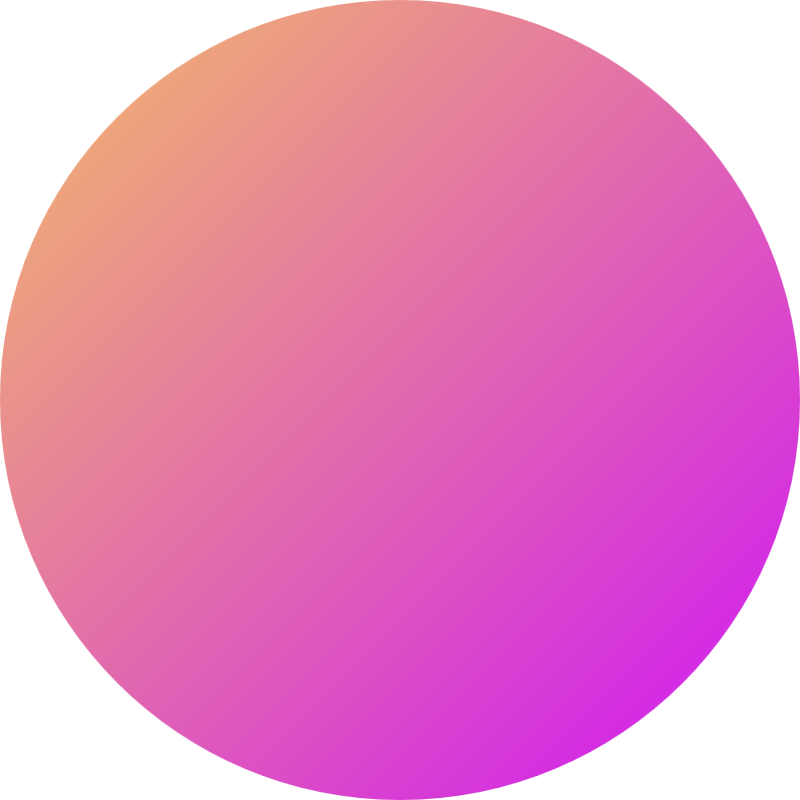 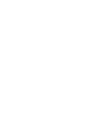 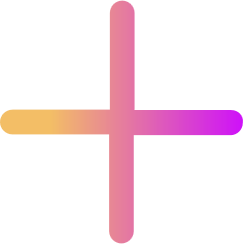 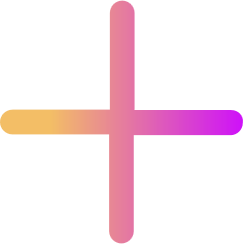 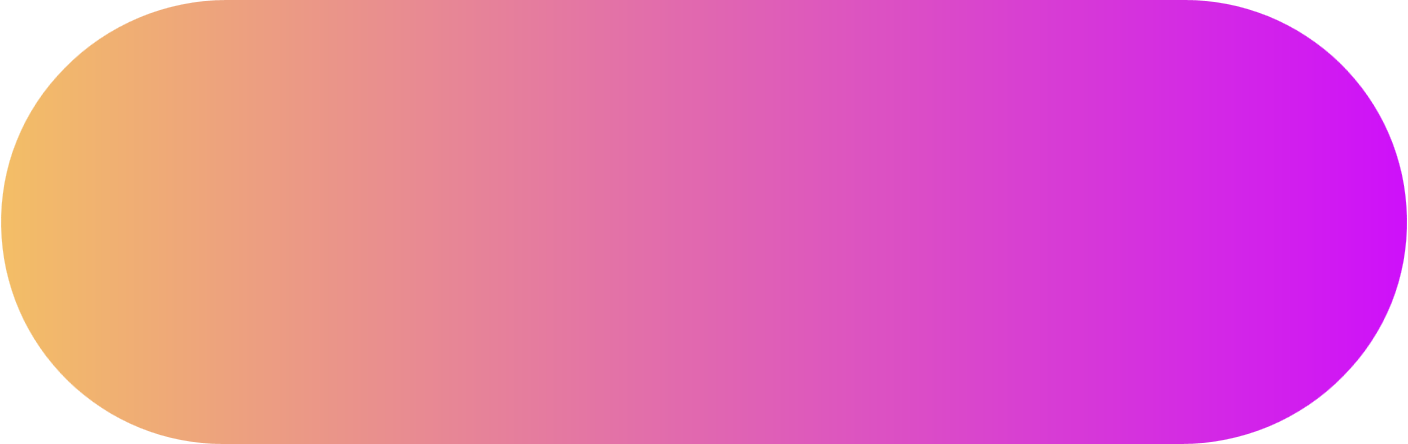 Technologia VR
VR (virtual reality) to wirtualna rzeczywistość, czyli komputerowo wygenerowany trójwymiarowy świat, który możemy oglądać w 360 stopniach. Potrzebujemy do tego specjalnych gogli, które zapewniają nam stereoskopowe (przestrzenne) widzenie.
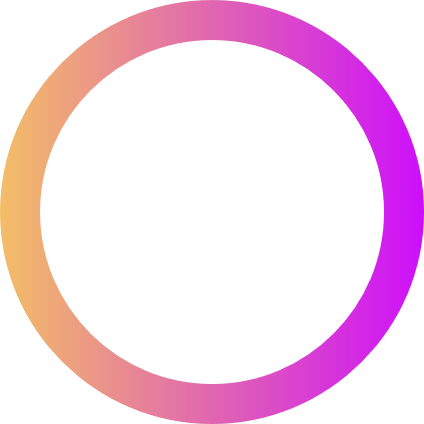 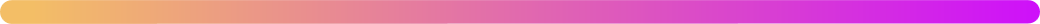 2022
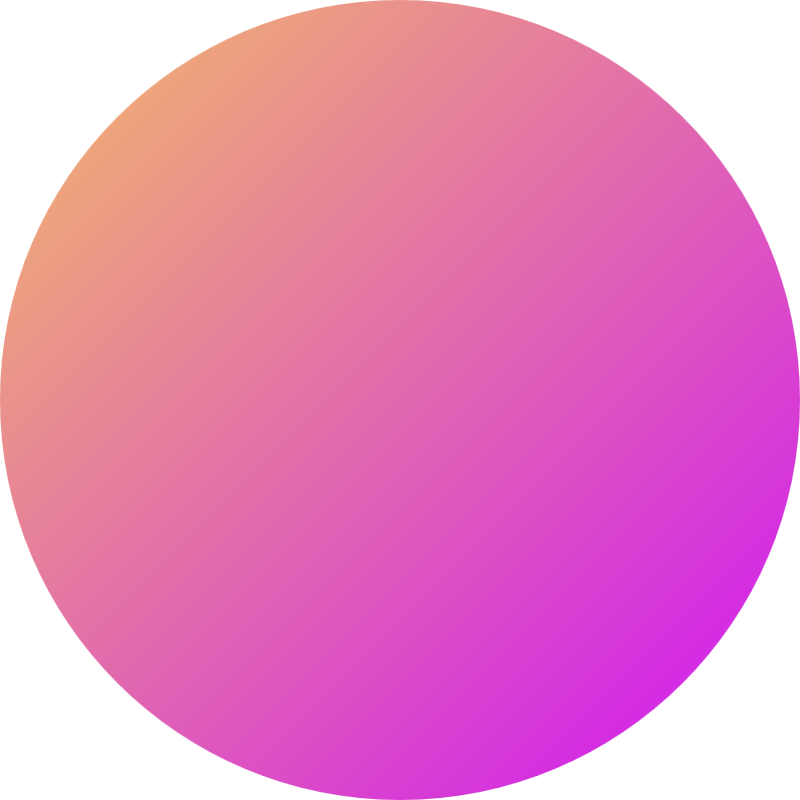 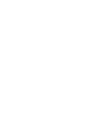 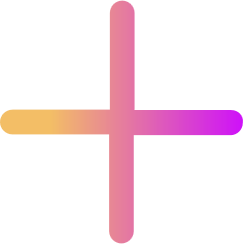 Technologia VR ma za zadanie kreować zupełnie nowy, cyfrowy świat. Oddziałuje na wszystkie zmysły użytkownika, dlatego ma ogromny potencjał biznesowy. Efekty wizualne mogą być uzupełniane dźwiękiem, 
a w specjalnych kabinach – nawet oddziaływaniem sił, dlatego rozwiązanie jest wykorzystywane 
np. w symulatorach lotów.
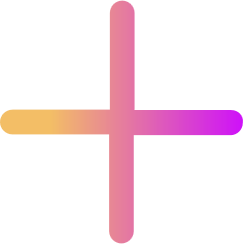 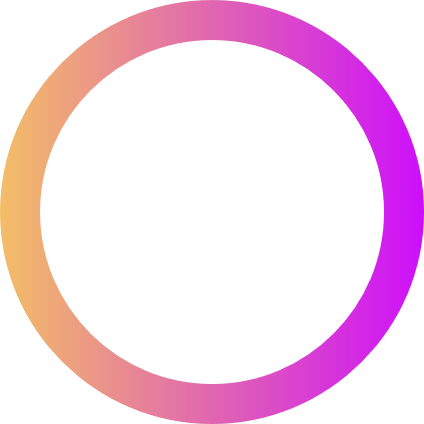 2022
200
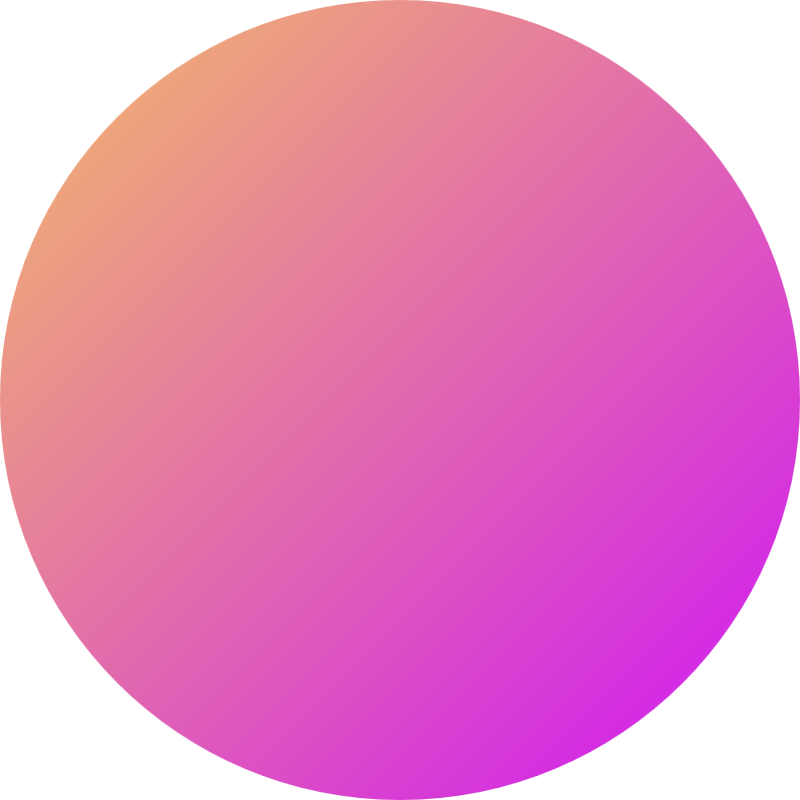 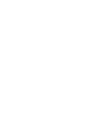 150
Wartość globalnego rynku VR
100
Prognozy
50
Wzrost z 17 do 184 mld $
0
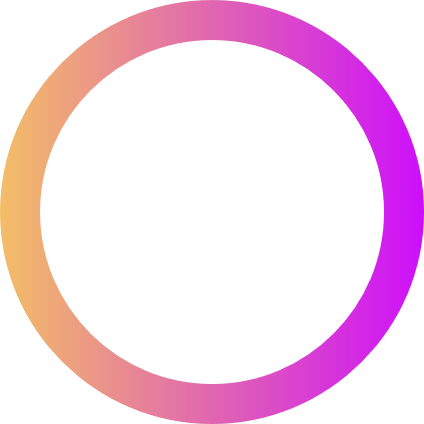 2020
2026
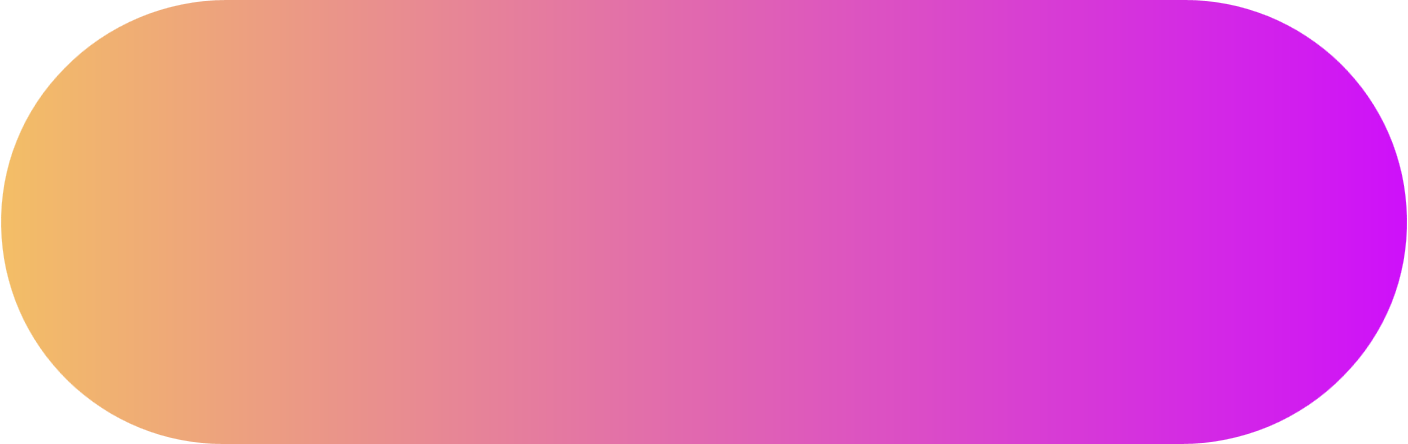 2022